CS 480/680
Computer Graphics

Shading in OpenGL
Dr. Frederick C Harris, Jr.
Objectives
Introduce the OpenGL shading methods
per vertex vs per fragment shading
Where to carry out
Discuss polygonal shading
Flat
Smooth
Gouraud
OpenGL shading
Need 
Normals
material properties
Lights
State-based shading functions have been deprecated (glNormal, glMaterial, glLight)
Get computer in application or send attributes to shaders
Normalization
Cosine terms in lighting calculations can be computed using dot product
Unit length vectors simplify calculation
Usually we want to set the magnitudes to have unit length but
Length can be affected by transformations
Note that scaling does not preserved length
GLSL has a normalization function
Normal for Triangle
p1
n
p2
plane     n ·(p - p0 ) = 0
n = (p2 - p0 ) ×(p1 - p0 )
p
p0
normalize n     n/ |n|
Note that right-hand rule determines outward face
Specifying a Point Light Source
For each light source, we can set an RGBA for the diffuse, specular, and ambient components, and for the position
vec4 diffuse0 =vec4(1.0, 0.0, 0.0, 1.0);
vec4 ambient0 = vec4(1.0, 0.0, 0.0, 1.0);
vec4 specular0 = vec4(1.0, 0.0, 0.0, 1.0);
vec4 light0_pos =vec4(1.0, 2.0, 3,0, 1.0);
Distance and Direction
The source colors are specified in RGBA
The position is given in homogeneous coordinates
If w =1.0, we are specifying a finite location
If w =0.0, we are specifying a parallel source with the given direction vector
The coefficients in distance terms are usually quadratic (1/(a+b*d+c*d*d))  where d is the distance from the point being rendered to the light source
Spotlights
Derive from point source
Direction
Cutoff
Attenuation Proportional to cosaf
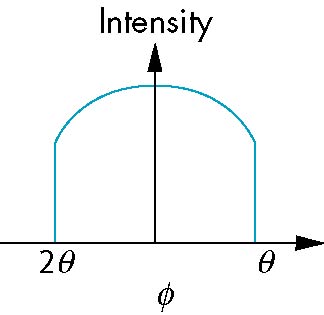 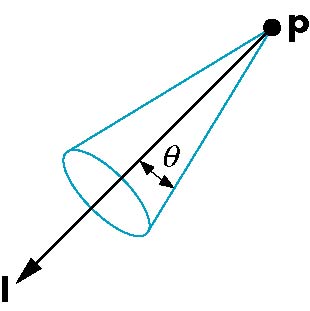 f
q
-q
Global Ambient Light
Ambient light depends on color of light sources
A red light in a white room will cause a red ambient term that disappears when the light is turned off
A global ambient term that is often helpful for testing
Moving Light Sources
Light sources are geometric objects whose positions or directions are affected by the model-view matrix
Depending on where we place the position (direction) setting function, we can
Move the light source(s) with the object(s)
Fix the object(s) and move the light source(s)
Fix the light source(s) and move the object(s)
Move the light source(s) and object(s) independently
Material Properties
Material properties should match the terms in the light model
Reflectivities
w component gives opacity
vec4 ambient = vec4(0.2, 0.2, 0.2, 1.0);
vec4 diffuse = vec4(1.0, 0.8, 0.0, 1.0);
vec4 specular = vec4(1.0, 1.0, 1.0, 1.0);
GLfloat shine = 100.0
Front and Back Faces
Every face has a front and back
For many objects, we never see the back face so we don’t care how or if it’s rendered
If it matters, we can handle in shader
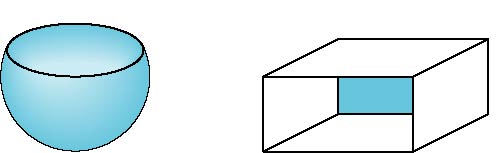 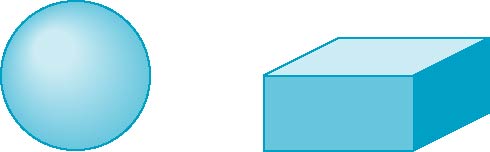 back faces not visible
back faces visible
Emissive Term
We can simulate a light source in OpenGL by giving a material an emissive component
This component is unaffected by any sources or transformations
Transparency
Material properties are specified as RGBA values
The A value can be used to make the surface translucent
The default is that all surfaces are opaque regardless of A
Later we will enable blending and use this feature
Polygonal Shading
In per vertex shading, shading calculations are done for each vertex
Vertex colors become vertex shades and can be sent to the vertex shader as a vertex attribute
Alternately, we can send the parameters to the vertex shader and have it compute the shade
By default, vertex shades are interpolated across an object if passed to the fragment shader as a varying variable (smooth shading)
We can also use uniform variables to shade with a single shade (flat shading)
Polygon Normals
Triangles have a single normal
Shades at the vertices as computed by the Phong model can be almost same 
Identical for a distant viewer (default) or if there is no specular component 
Consider model of sphere
Want different normals at
each vertex even though
this concept is not quite
correct mathematically
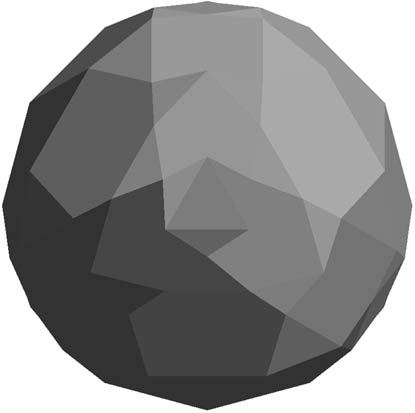 Smooth Shading
We can set a new normal at each vertex
Easy for sphere model 
If centered at origin n = p 
Now smooth shading works
Note silhouette edge
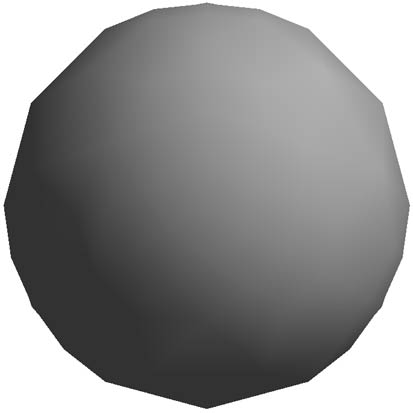 Mesh Shading
The previous example is not general because we knew the normal at each vertex analytically
For polygonal models, Gouraud proposed we use the average of the normals around a mesh vertex
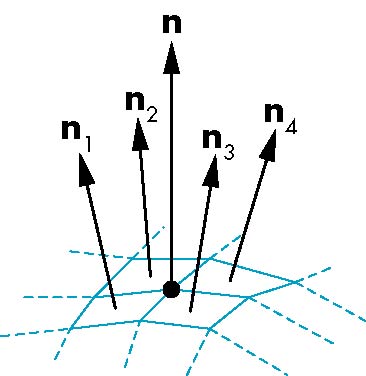 n = (n1+n2+n3+n4)/ |n1+n2+n3+n4|
Gouraud and Phong Shading
Gouraud Shading
Find average normal at each vertex (vertex normals)
Apply modified Phong model at each vertex
Interpolate vertex shades across each polygon
Phong shading
Find vertex normals
Interpolate vertex normals across edges
Interpolate edge normals across polygon
Apply modified Phong model at each fragment
Comparison
If the polygon mesh approximates surfaces with a high curvatures, Phong shading may look smooth while Gouraud shading may show edges
Phong shading requires much more work than Gouraud shading
Until recently not available in real time systems
Now can be done using fragment shaders
Both need data structures to represent meshes so we can obtain vertex normals
Vertex Lighting Shaders I
// vertex shader
in vec4 vPosition;
in vec3 vNormal;
out vec4 color;  //vertex shade

// light and material properties
uniform vec4 AmbientProduct, DiffuseProduct, SpecularProduct;
uniform mat4 ModelView;
uniform mat4 Projection;
uniform vec4 LightPosition;
uniform float Shininess;
Vertex Lighting Shaders II
void main()
{
    // Transform vertex  position into eye coordinates
    vec3 pos = (ModelView * vPosition).xyz;
	
    vec3 L = normalize( LightPosition.xyz - pos );
    vec3 E = normalize( -pos );
    vec3 H = normalize( L + E );

    // Transform vertex normal into eye coordinates
    vec3 N = normalize( ModelView*vec4(vNormal, 0.0) ).xyz;
Vertex Lighting Shaders III
// Compute terms in the illumination equation
    vec4 ambient = AmbientProduct;

    float Kd = max( dot(L, N), 0.0 );
    vec4  diffuse = Kd*DiffuseProduct;
    float Ks = pow( max(dot(N, H), 0.0), Shininess );
    vec4  specular = Ks * SpecularProduct;
    if( dot(L, N) < 0.0 )  specular = vec4(0.0, 0.0, 0.0, 1.0); 
    gl_Position = Projection * ModelView * vPosition;

    color = ambient + diffuse + specular;
    color.a = 1.0;
}
Vertex Lighting Shaders IV
// fragment shader

in vec4 color;

void main() 
{ 
    gl_FragColor = color;
}
Fragment Lighting Shaders I
// vertex shader 
in vec4 vPosition;
in vec3 vNormal;

// output values that will be interpolatated per-fragment
out vec3 fN;
out vec3 fE;
out vec3 fL;

uniform mat4 ModelView;
uniform vec4 LightPosition;
uniform mat4 Projection;
Fragment Lighting Shaders II
void main()
{
    fN = vNormal;
    fE = vPosition.xyz;
    fL = LightPosition.xyz;
    
    if( LightPosition.w != 0.0 ) {
	fL = LightPosition.xyz - vPosition.xyz;
    }

    gl_Position = Projection*ModelView*vPosition;
}
Fragment Lighting Shaders III
// fragment shader

// per-fragment interpolated values from the vertex shader
in vec3 fN;
in vec3 fL;
in vec3 fE;

uniform vec4 AmbientProduct, DiffuseProduct, SpecularProduct;
uniform mat4 ModelView;
uniform vec4 LightPosition;
uniform float Shininess;
Fragment Lighting Shaders IV
void main() 
{ 
    // Normalize the input lighting vectors
    
   vec3 N = normalize(fN);
    vec3 E = normalize(fE);
    vec3 L = normalize(fL);

    vec3 H = normalize( L + E );   
    vec4 ambient = AmbientProduct;
Fragment Lighting Shaders V
float Kd = max(dot(L, N), 0.0);
    vec4 diffuse = Kd*DiffuseProduct;
    
    float Ks = pow(max(dot(N, H), 0.0), Shininess);
    vec4 specular = Ks*SpecularProduct;

    // discard the specular highlight if the light's behind the vertex
    if( dot(L, N) < 0.0 ) 
	specular = vec4(0.0, 0.0, 0.0, 1.0);
    
    gl_FragColor = ambient + diffuse + specular;
    gl_FragColor.a = 1.0;
}